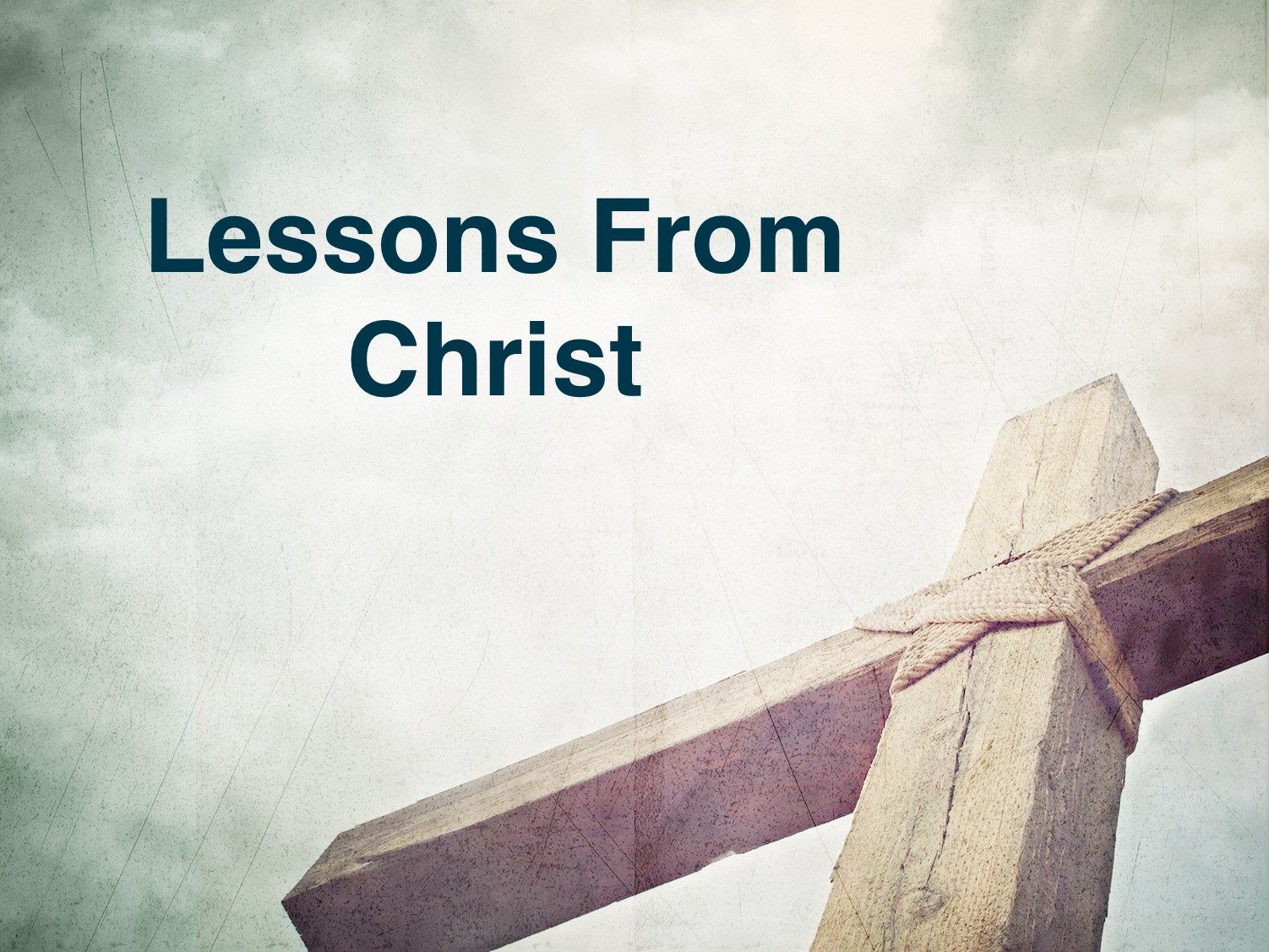 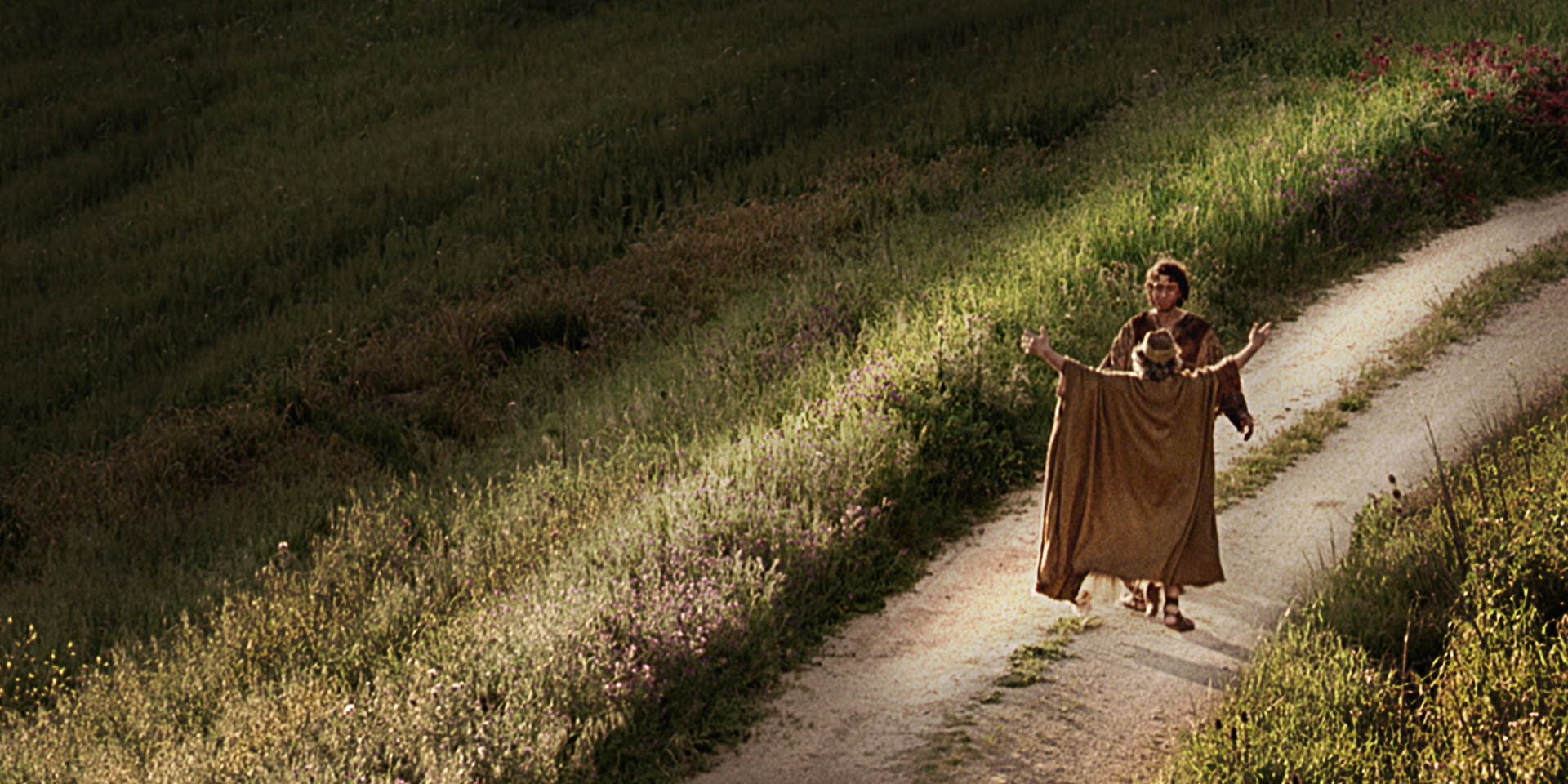 The Prodigal Son
Luke 15:11-32
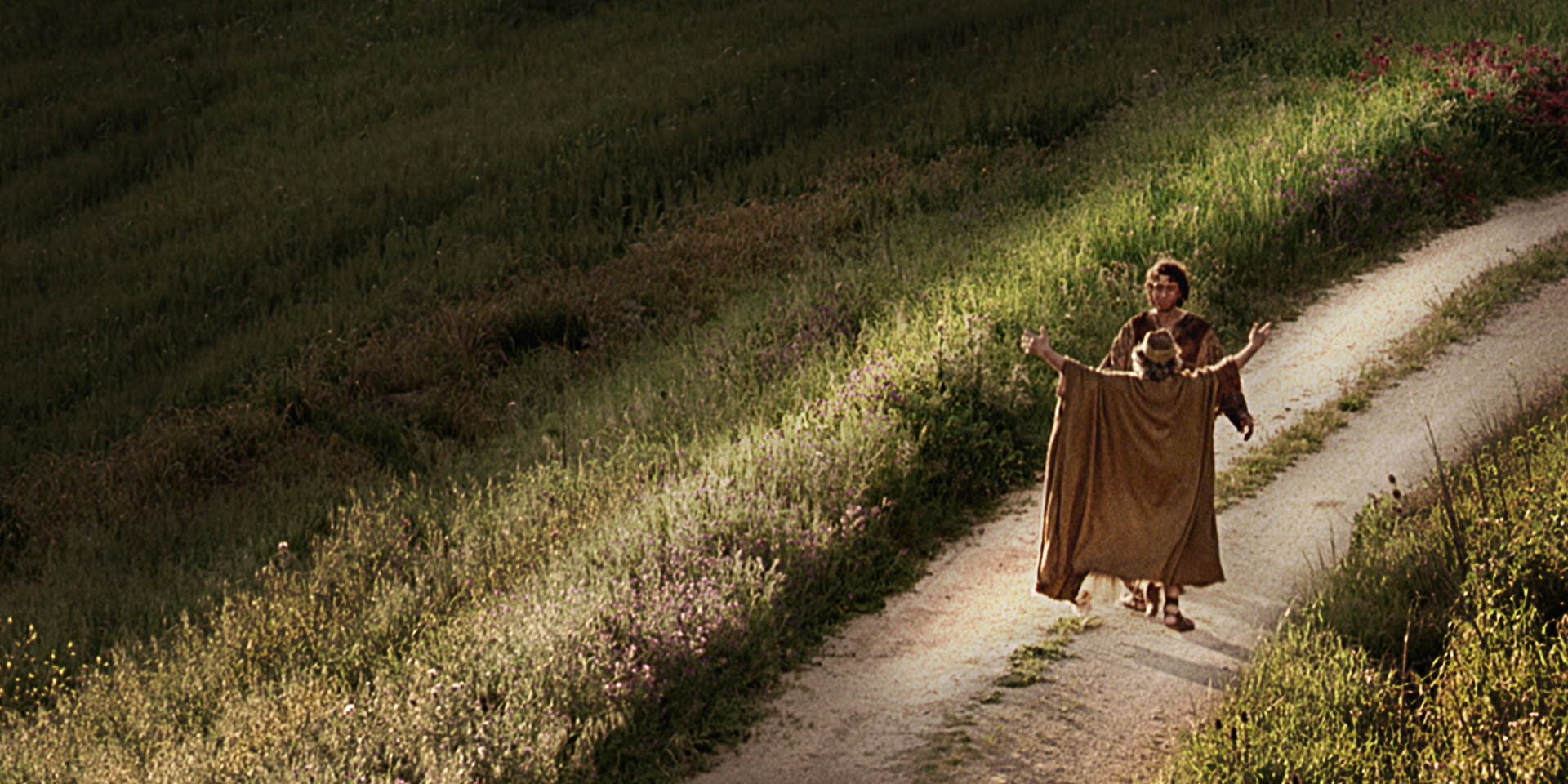 The Prodigal SonThe Unbelievable Father
Luke 15:11-32
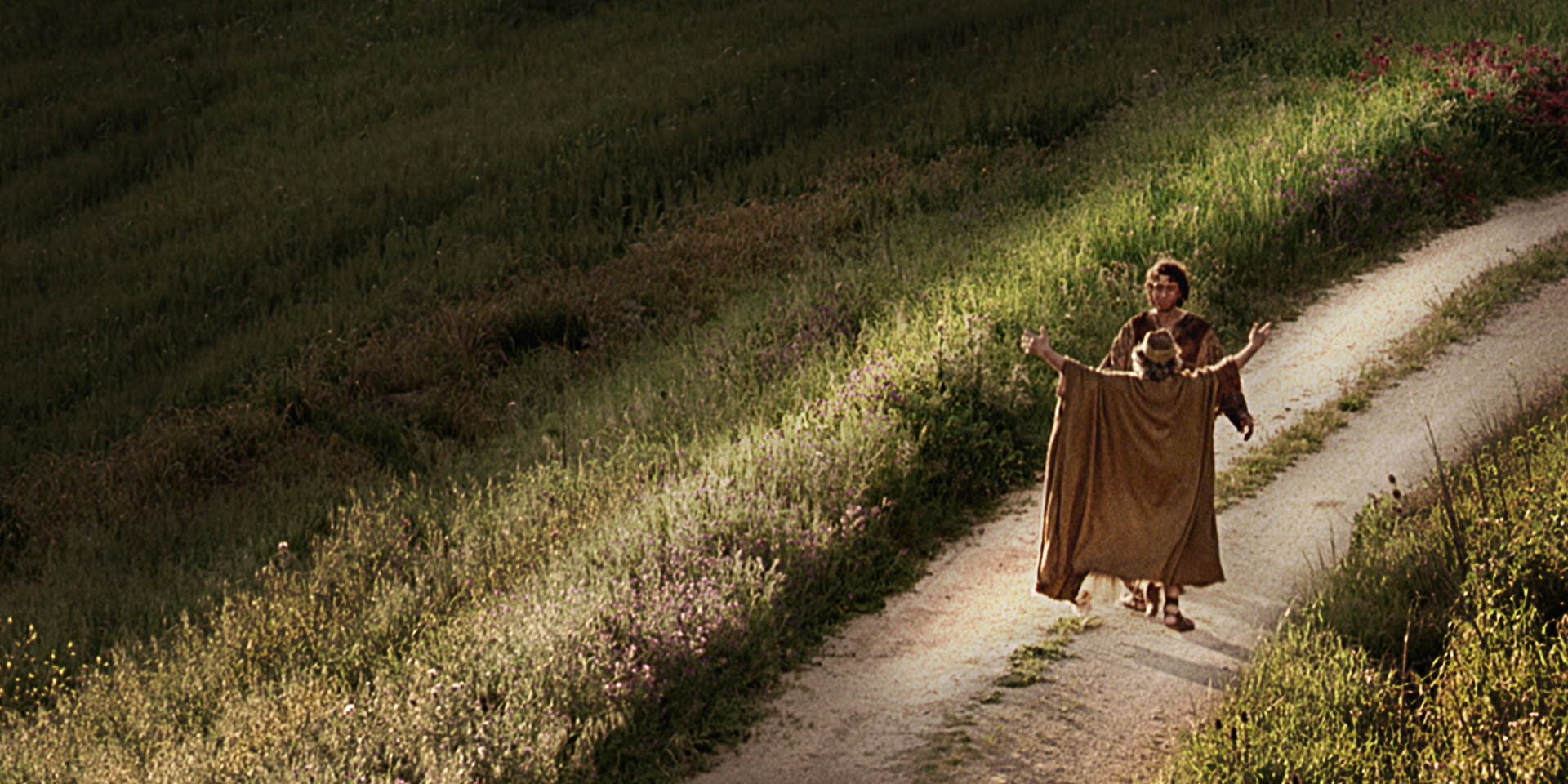 Lessons From Christ:The Unbelievable Father
The prodigal son’s life illustrates the consequences of sin. (15:11-16)
Sorrow can bring about a genuine repentance. (15:17-19)
We see a picture of God’s love and reconciliation. (15:20-24)